Bản quyền TT-ÂN-Phi Trường 0987508433 cấm chia sẻ mọi hình thức
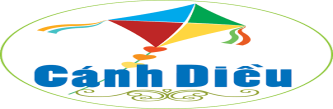 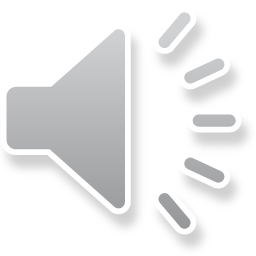 Chào mừng các THẦY CÔ đến với giờ học Âm nhạc
Bức tranh em nhớ đến bài hát nào đã học ở chủ đề 2
Hát lại bài hát Lý Cây Xanh
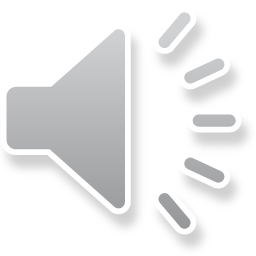 Học sinh xem video và tranh hỏi nói về nội dung gì để giới thiệu bài mới, tác giả
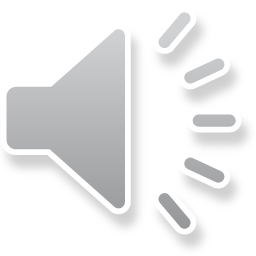 ÂM NHẠC 1
Tiết 7
Hát: Mời bạn vui múa ca
Đọc nhạc: Ôn tập hai nốt Mi, Son
Trải nghiệm và khám phá: Vận động theo tiếng đàn
*Hoạt động 1:
Hát: Mời bạn vui múa ca
				Nhạc và lời: Phạm Tuyên
Mời bạn vui múa ca
				Nhạc và lời: Phạm Tuyên

Chim ca líu lo
Hoa như đón chào.
Bầu trời xanh
Nước long lanh.
La la lá la
Là là la là.
Mời bạn cùng vui múa vui ca.
Câu 1
Câu 2
Câu 3
Câu 4
Đọc lời ca

       Chim ca líu lo
     Hoa như đón chào.
Bầu trời xanh
Nước long lanh.
La la lá la
Là là la là.
Mời bạn cùng vui múa vui ca.
Đọc lời ca theo tiết tấu

     Chim ca líu / lo/
     Hoa như đón /chào./ 
     Bầu trời xanh / 
     Nước long lanh./
     La la lá/ la/
     Là là la là./
     Mời/ bạn/ cùng/ vui/ múa / vui/ ca./
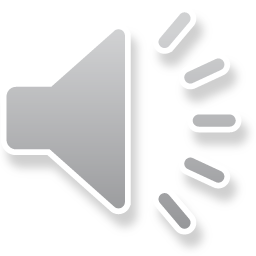 Câu 1:

      Chim ca líu / lo/
     Hoa như đón /chào./
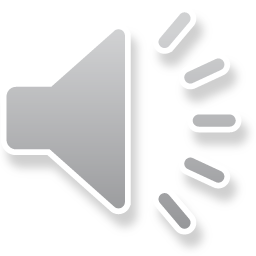 Câu 2:

      Bầu trời xanh / 
     Nước long lanh./
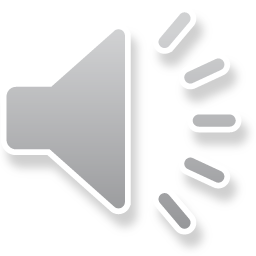 Câu 1 + 2:
               Chim ca líu / lo/
        Hoa như đón /chào./ 
      Bầu trời xanh / 
      Nước long lanh./
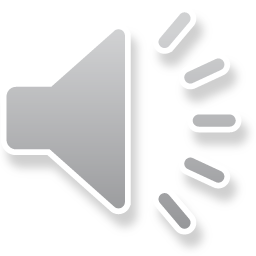 Câu 3:

      La la lá/ la/
     Là là la là./
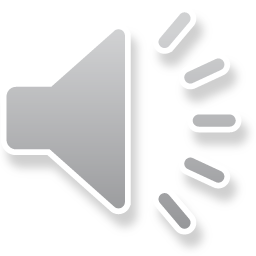 Câu 4:

Mời/ bạn/ cùng/ vui/ múa / vui/ ca./
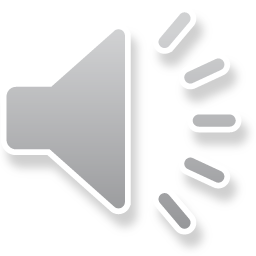 Câu 3 + 4:

La la lá/ la/ là là la/ là./
Mời/ bạn/ cùng/ vui/ múa / vui/ ca./
Hát nối cả bài

     Chim ca líu / lo/ hoa như đón /chào./ 
     Bầu trời xanh / nước long lanh./
     La la lá/ la/ là là la là./
     Mời/ bạn/ cùng/ vui/ múa / vui/ ca./
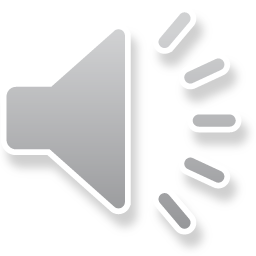 Luyện hát theo các hình thức

     - Tổ 
     - Nhóm 
     - Cá nhân
*Chú ý:
Ngân dài các ca từ: “lo”, “chào”,…
 Thể hiện tình cảm vui tươi, rộn ràng
 Hát nhịp nhàng, hơi nhanh
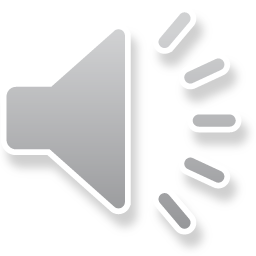 Hát kết hợp vỗ tay theo nhịp

     Chim  ca  líu  lo  hoa  như  đón  chào.
          x                 x     x              x       x
     Bầu  trời  xanh   nước   long   lanh.
       x              x          x                   x
     La   la   lá  la   là   là   la   là.
      x                x    x               x
     Mời   bạn   cùng   vui   múa   vui   ca.
       x                 x                 x               x
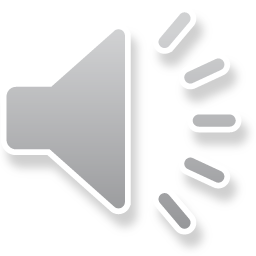 TRÒ CHƠI: 
		       ĐỐ HAY – ĐOÁN TÀI
Hai nốt nhạc đã được học trong tiết 
trước có tên là gì?
Kết quả
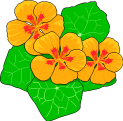 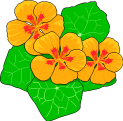 MI, SON
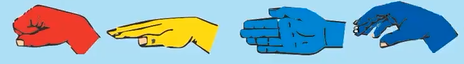 Kết quả
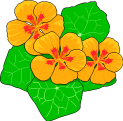 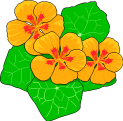    
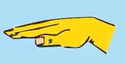 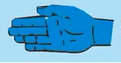 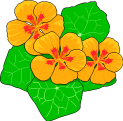 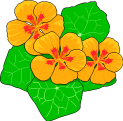 Kết quả
SON             MI
*Hoạt động 2:
Đọc nhạc: Ôn tập 2 nốt Mi, Son(Nghe đọc mẫu và đọc lại)
Nghe đọc mẫu hướng dẫn HS luyện đọc nhạc các mẫu âm, kết hợp với kí hiệu bàn
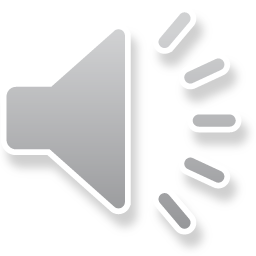 Đọc nhạc
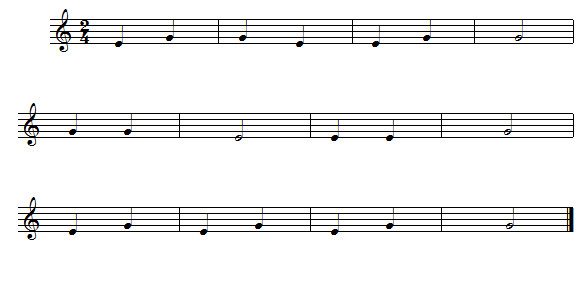 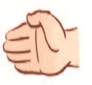 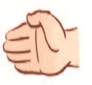 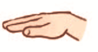 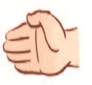 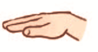 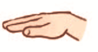 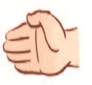 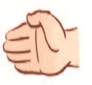 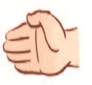 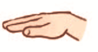 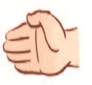 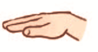 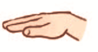 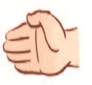 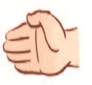 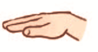 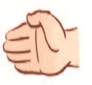 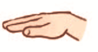 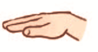 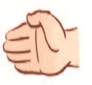 *Trải nghiệm và khám phá: Vận động theo tiếng đàn
Vận động theo tiếng đàn
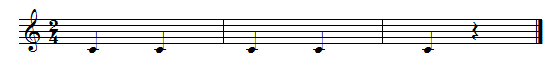 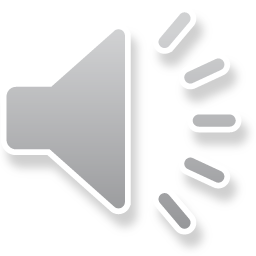 Vỗ tay ngang ngực
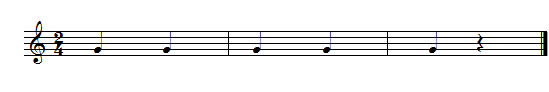 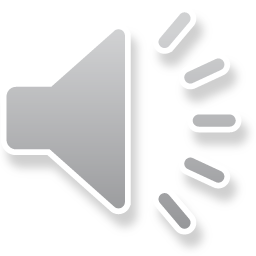 Vỗ tay trên đầu
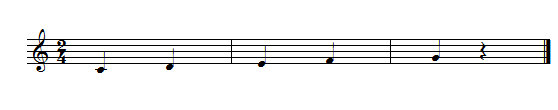 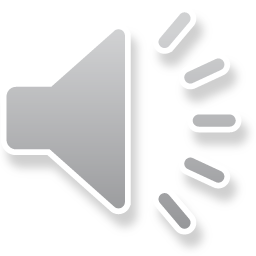 Vỗ tay từ ngang ngực lên đỉnh đầu
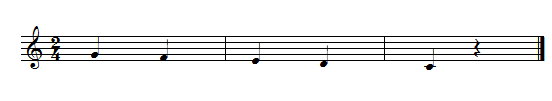 Vỗ tay từ trên đỉnh đầu xuống ngang ngực
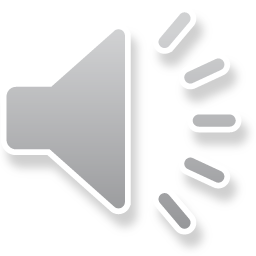 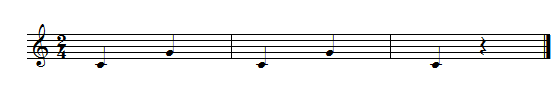 Vỗ tay: thấp – cao – thấp – cao – thấp
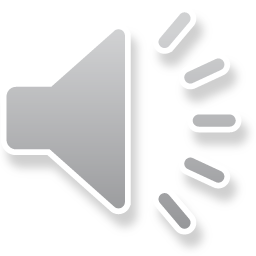 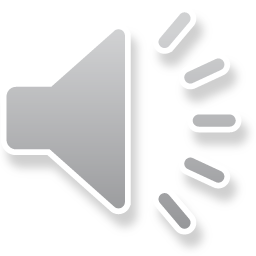 Thật là vui khi bên ta luôn có bạn bè, để cùng chơi, cùng học, cùng vui múa ca. Các con hãy luôn thân thiện và đoàn kết, giúp đỡ nhau.
Củng cố - dặn dò:
Bản quyền TT-ÂN-Phi Trường 0987508433 cấm chia sẻ mọi hình thức
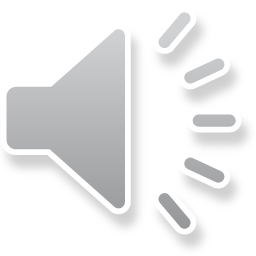 Chúc các con chăm ngoan học giỏi